X נפרד מגן X
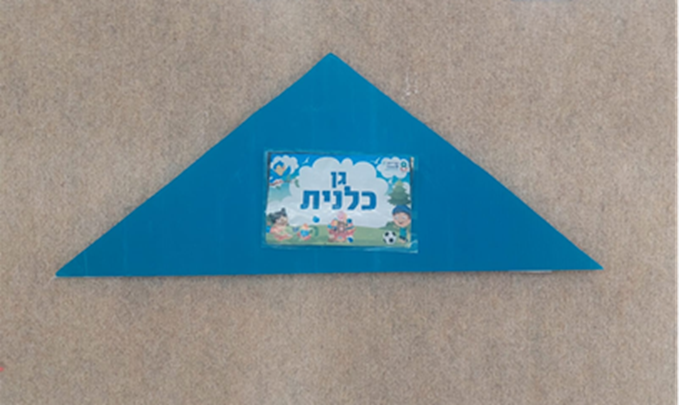 תמונה של הילד
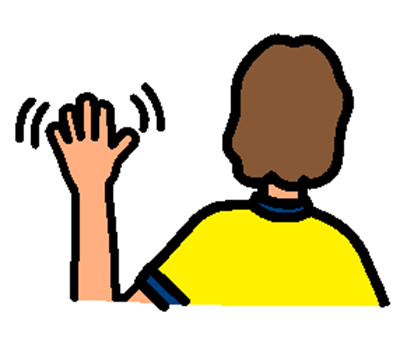 בכל יום אני בא לגן כלנית
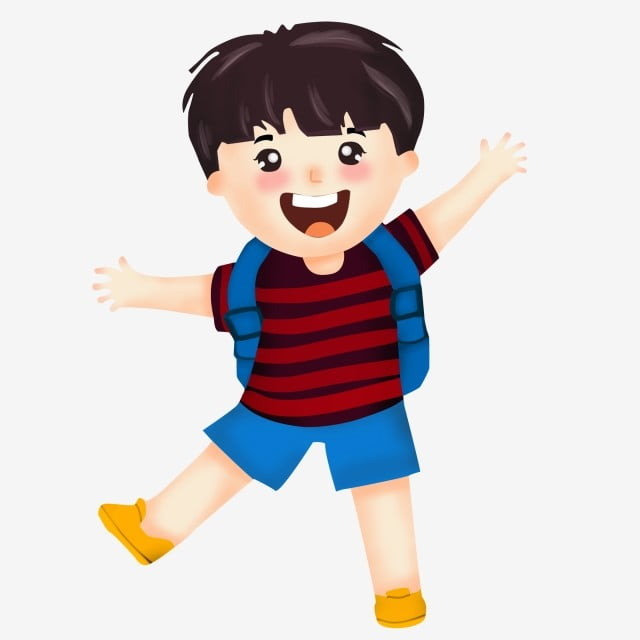 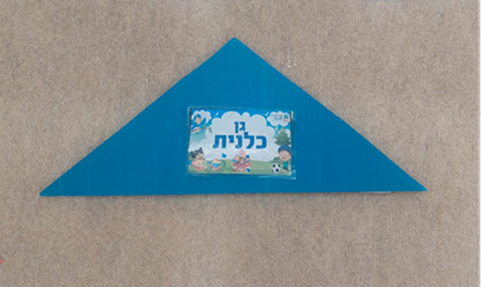 בגן אני פוגש את הגננות: תמונה
ואני פוגש עוד גננות ומטפלותתמונות
בגן כלנית אני פוגש את      החברים שלי
בגן יש מקומות שאני אוהב
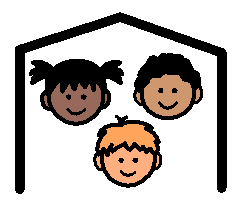 ויש משחקים
 שאני אוהב לשחק
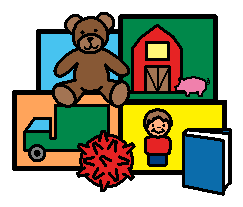 עוד מעט יהיה שינוי
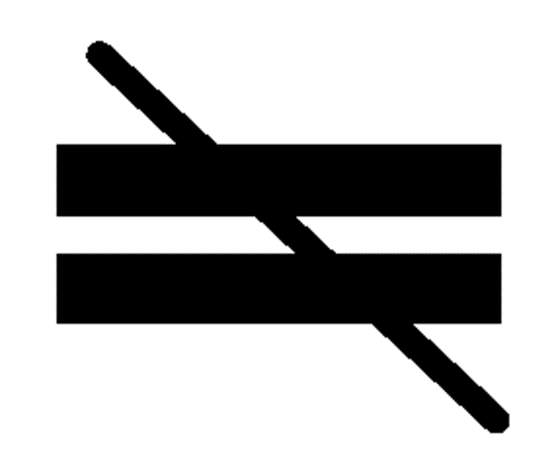 אני אגיד ביי ביי לגן X
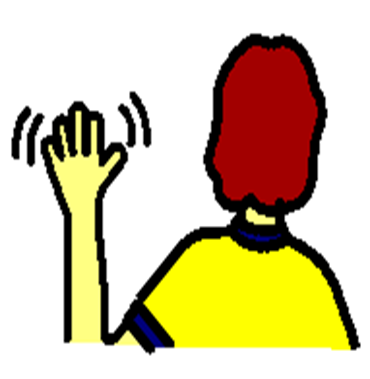 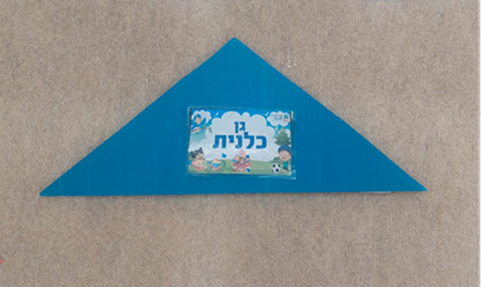 ואני אצא לחופש הגדול
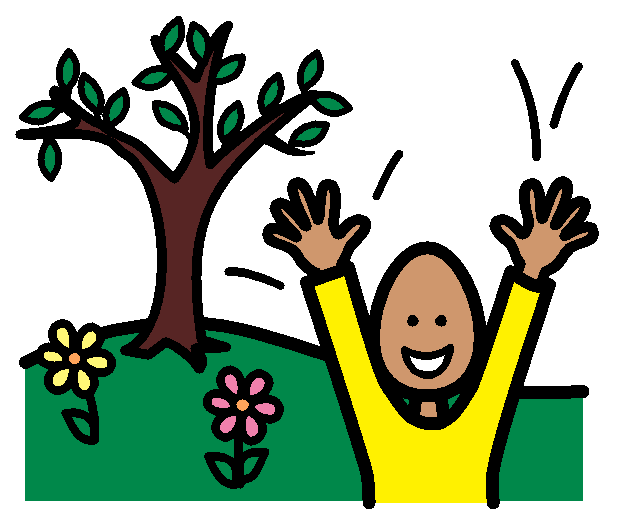 כשייגמר החופש הגדול, אני אלך למקום חדש- לכיתה א'.







תהיה לי שם מורה ויהיו שם וחברים חדשים.
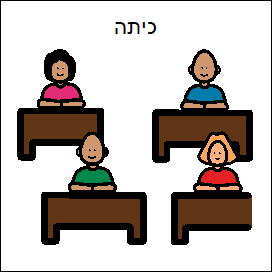 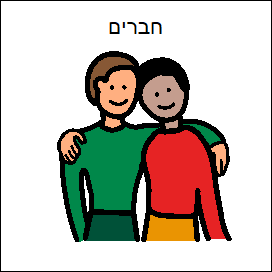 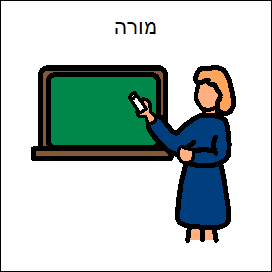 בית הספר קצת שונה מהגן שאני מכיר
בית הספר גדול ויש בו המון ילדים כמוני





יש צלצולים והפסקות 




יהיה לי תיק, מחברת וכלי כתיבה
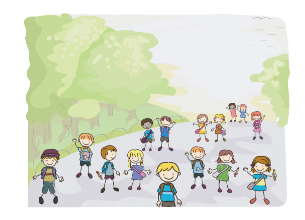 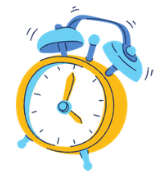 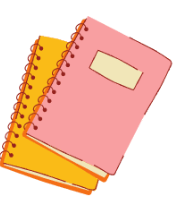 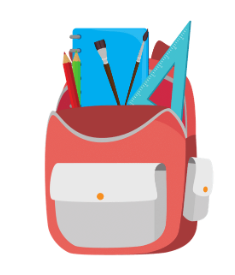 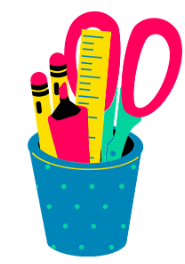 אולי אני אהיה עצוב ואתגעגע
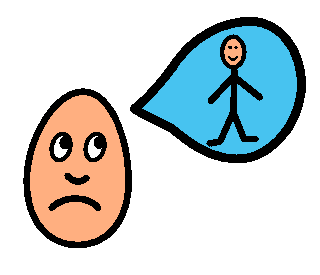 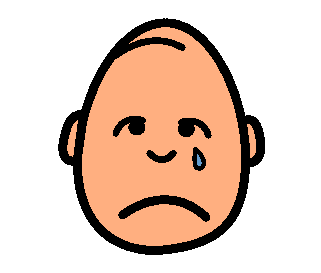 אולי אני אשמח ואתרגש,
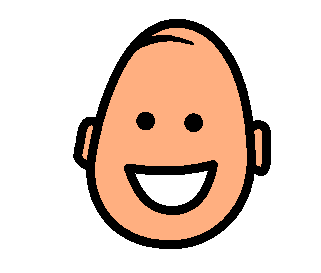 ואולי אני אכעס או אהיה מבולבל.
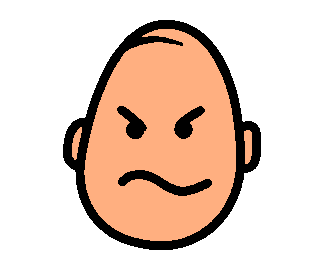 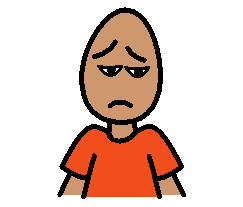 אם יהיה לי קשה אני 
יכול
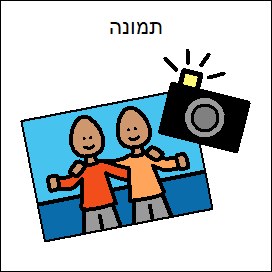 להסתכל בתמונות של הגן ושל החבריםלהקשיב לשירים שאני אוהב מהגןלבקש חיבוק מאמא או אבא
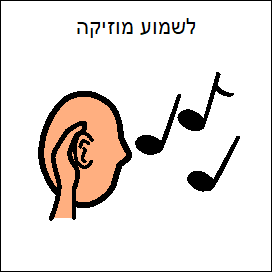 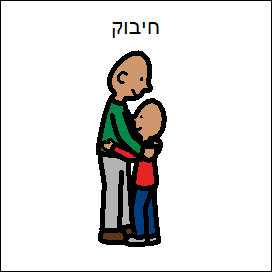 ימים שנשארו לי עד שאני מתחיל את כיתה א':
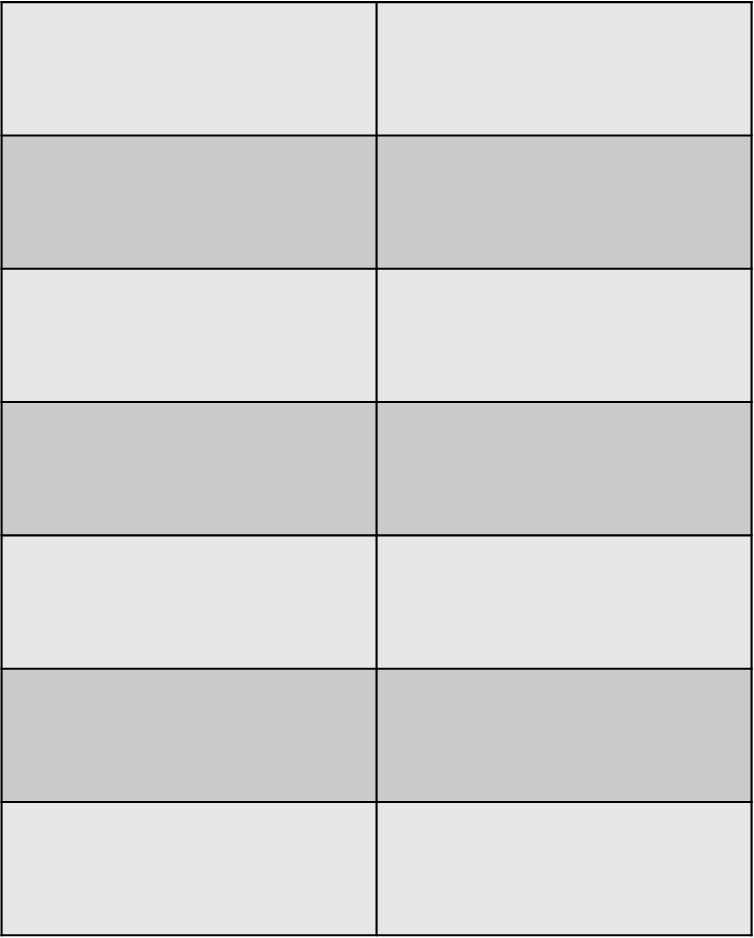 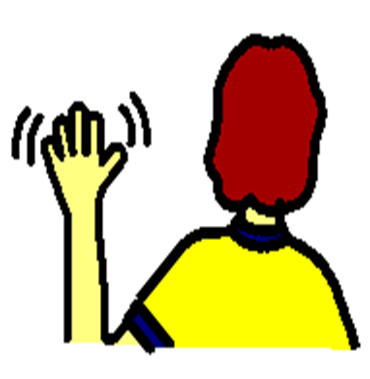 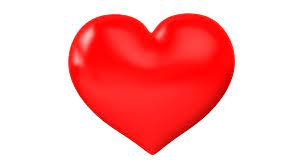 חופשה נעימה!

בהצלחה!
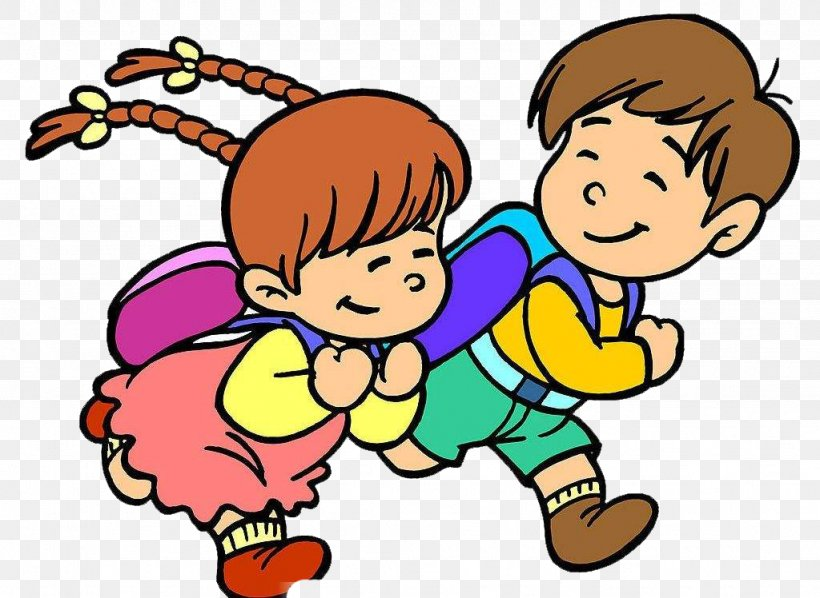